Frontiers of Network Science
Fall 2023

    Class 8:Introduction to Gephi:
Tools for Network Analysis and Visualization
Boleslaw Szymanski
Overview of tools for network analysis and visualization
Installing and using Gephi
Class Plan
Gephi hands-on lab exercises
Computing model and interfaces
Tool for network analysis and visualization
GUI or API/code libraries

Extensibility by the community (plugins)
Source code availability
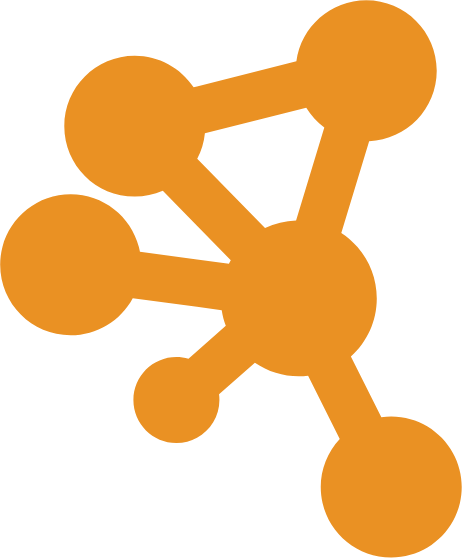 Cytoscape
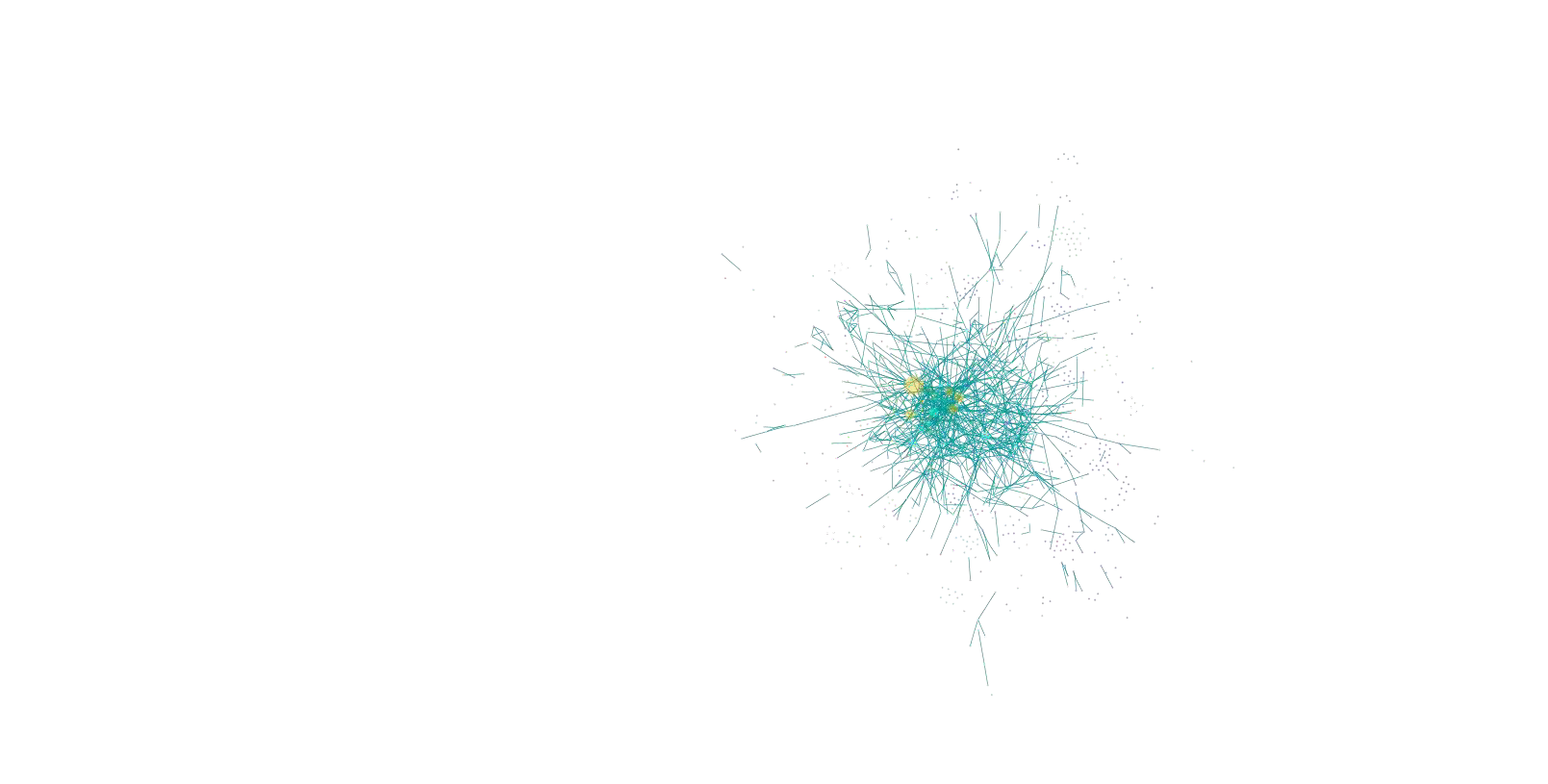 https://cytoscape.org/
GUI application
Allows visualization and analysis of large complex networks
Originally developed for biological research
Several layout algorithms
Publication-quality images
Written in Java
Extensible through plugins
Free and open source
Windows, Linux, MacOS
Gephi
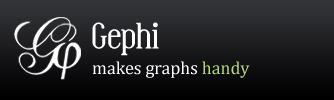 https://gephi.org/
GUI application
Allows visualization and analysis of large complex networks and dynamic networks
Clustering and community detection
Layout algorithms supported
Produces publication-quality images
Written in Java
Extensible through plugins
Free and open source
Windows, Linux, MacOS
Graphviz
https://graphviz.org/
Graph description language (called DOT) + tools to handle DOT files
Only performs drawing
Wide range of graph layouts
Written in C
Extensible through a scripting API
Free and open source
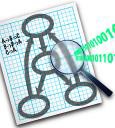 Neo4J
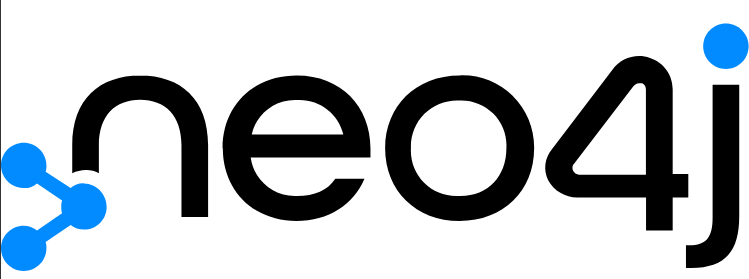 https://neo4j.com/
Graph Database
Efficient management of semi-structured and network-oriented data
Robust – ACID transactions, transaction recovery
Highly scalable
High performance – query optimizer, index-free adjacency
Free
Pajek and Pajek-XXL
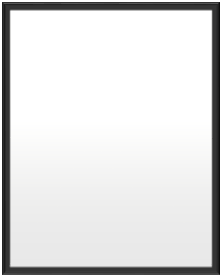 http://mrvar.fdv.uni-lj.si/pajek/
GUI application
Network generator (Random, Bernoulli/Poisson, Scale-
free, etc.)
Capable of analyzing and visualizing large networks
Free (noncommercial)
Windows only
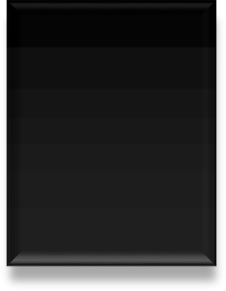 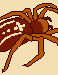 NetworkX
https://networkx.github.io/
Python library
Creation, manipulation and analysis of networks
Supports various network formats
Provides standard graph algorithms
Network analysis and generation
Visualization with Matplotlib and Graphviz
Free and open source
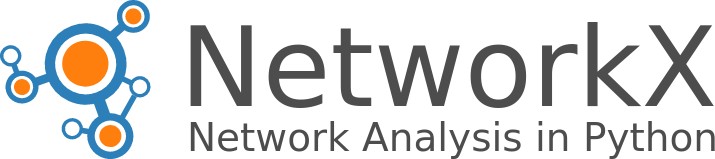 SNAP
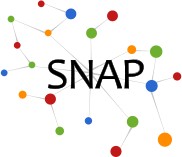 http://snap.stanford.edu/index.html
C++ library – Python interface is
available
Scales to massive networks with hundreds of millions of nodes
Efficiently manipulates large graphs
Available through NodeXL – graphical front-end that integrates network analysis into Microsoft Office
Installing Gephi
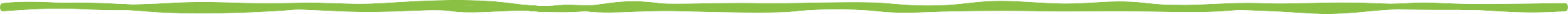 Download it from https://gephi.org/
Current version is 0.9.5 (May 3 2022)
Requires the Java Runtime Environment (JRE) 7 or 8
Important: By default, Gephi is configured to start with 512 MB of memory allocated to the JVM. This might not be enough for larger graphs. To increase the memory allocated to the JVM, change the –Xmx option in file gephi.conf (e.g., set –Xmx1024m) then close and reopen Gephi for the new options to take effect.
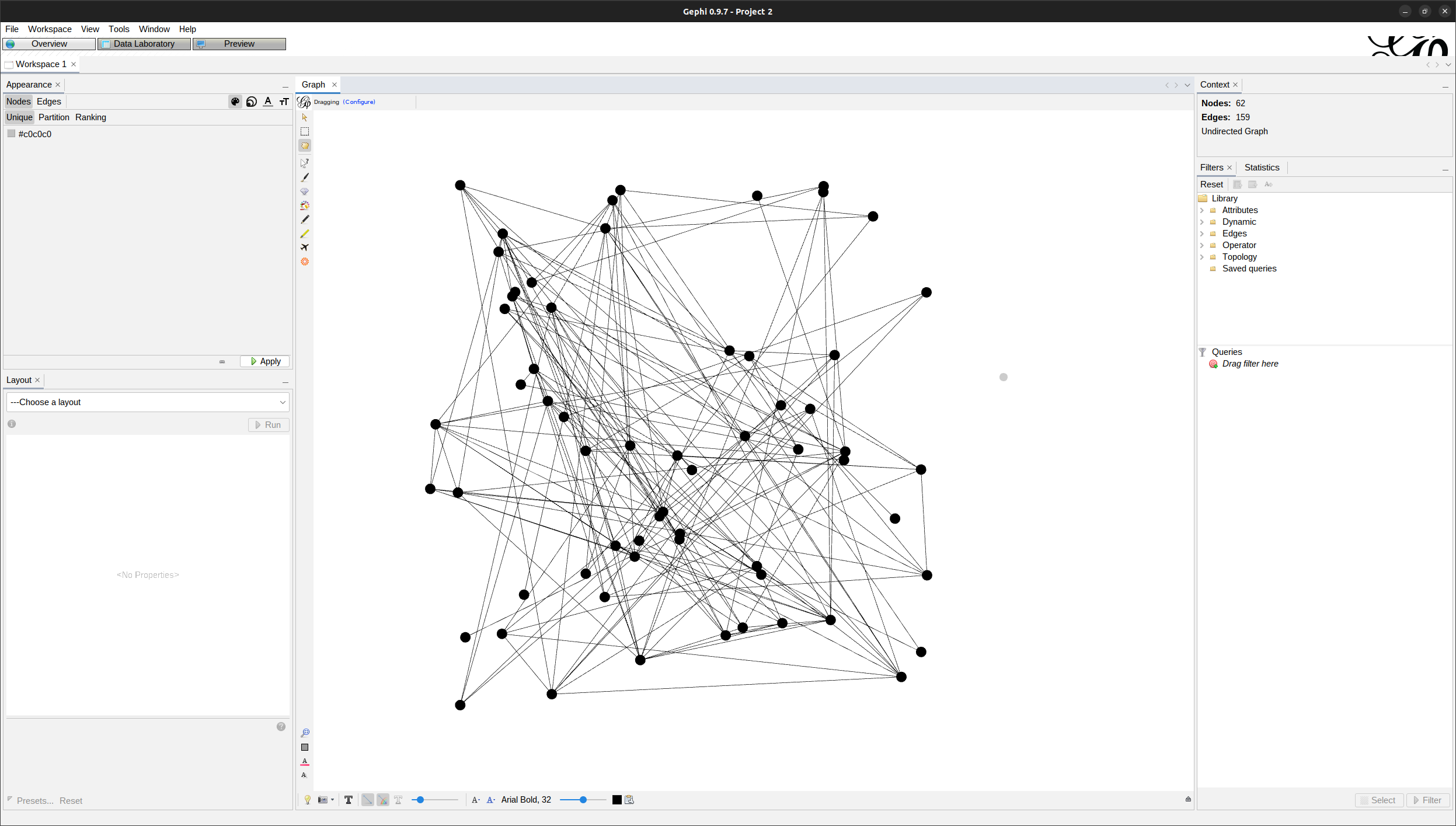 Work mode
Overview – general overview (current)
Data Laboratory – Table-like view
Preview – Preview and adjust the final image
Appearance – change node/edge color and size based on partition or ranking of attributes
Layout options – change layout algorithm and parameters
Filters – show/hide nodes and edges based on attributes
Statistics – compute a number of network statistics (degree distribution, diameter, centrality, etc.)
Sample Network: Les Misérables
This network comes with Gephi version 0.9.5*
Based on Victor Hugo's novel Les Misérables
Nodes represent characters, edge represent the co-occurrence of characters in the same chapter
Directed or undirected?
Could there be edge weights?


* Also available from http://www.casos.cs.cmu.edu/computational_tools/datasets/external/lesmi s/
Step by step for creating a network visualization in Gephi
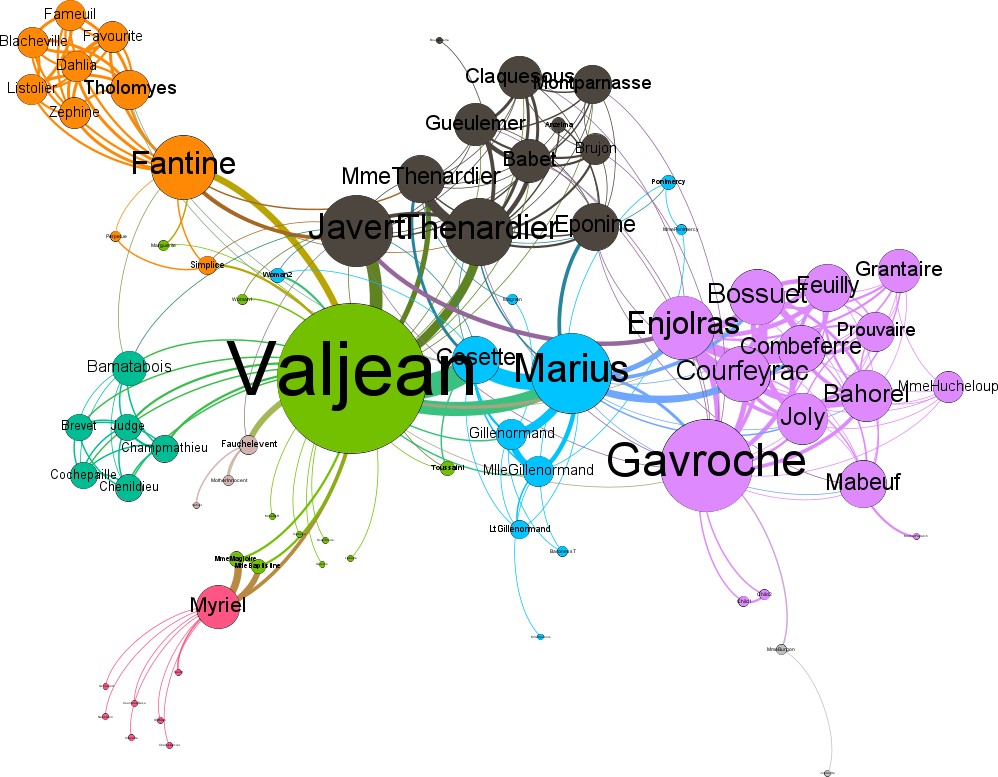 Node color: partition (modularity)
Node size: degree
Edge width: co-occurrence
What is modularity?
The novel was published in 5 volumes
Download and open the network file
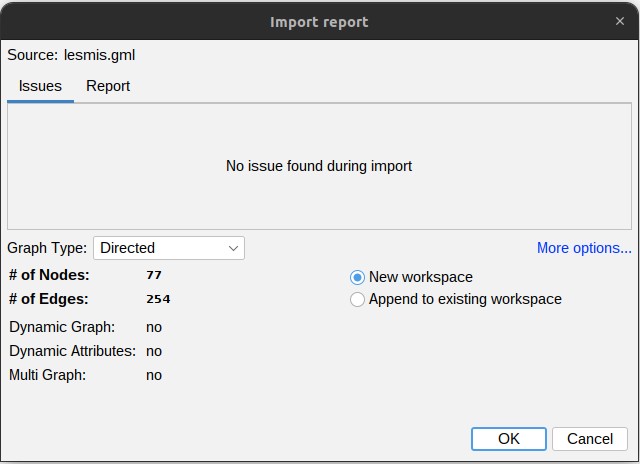 Download the GML file from http://www.casos.cs.cmu.edu/comput ational_tools/datasets/external/lesmis
/
In Gephi, go to File > Open and find
the downloaded file.
Check the import report to see if inferred attributes are correct
Is it?
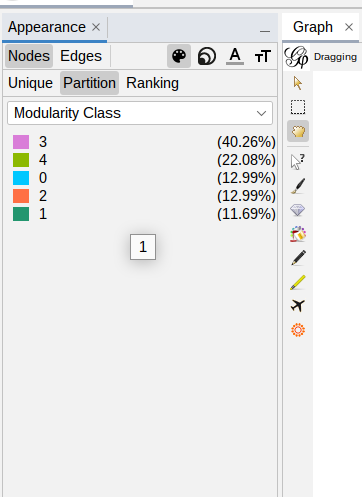 Changing the color and size of nodes
First, we need to compute some attributes
Go to the Statistics menu and run Average Degree and
Modularity calculations
In the menu, select the Partition tab and choose
Modularity Class from the dropdown menu
Click on the Apply button
Why Partition?
Partition is normally used to distinguish between categorical
variables, when the values are not in a scale
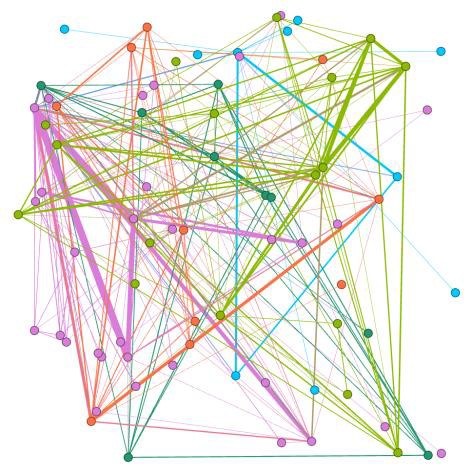 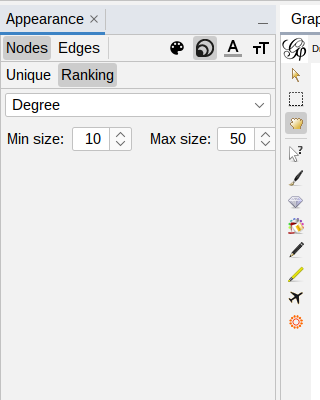 Changing the color and size of nodes
Switch to the node size Appearance options
Select the Ranking tab and choose Degree from the dropdown menu
Set the Min size to 10 and Max size to 50
Click on Apply
Notice the change in the node size
Why Ranking?
When values are not categorical and have an ordering, ranking can be used to represent node size
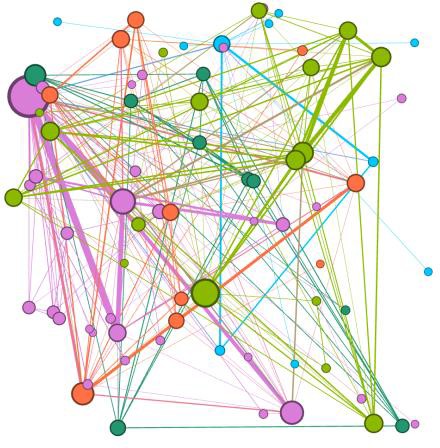 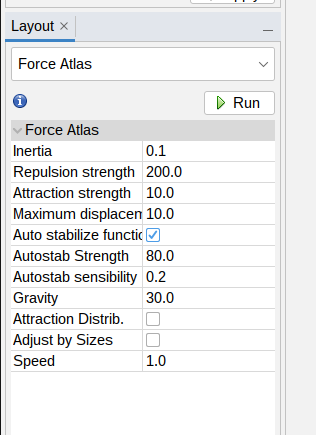 Applying a layout
Nodes do not inherently have a position in a 2D plot
Layouts use node and edge attributes to produce more meaningful displays of the network
In the Layout menu, select the Force Atlas 2 algorithm from the dropdown list and click on Run
Click on Stop to pause the algorithm as it may not
converge to a solution
Repeat it but now set the Scaling attribute to 100 and select the Prevent Overlap option
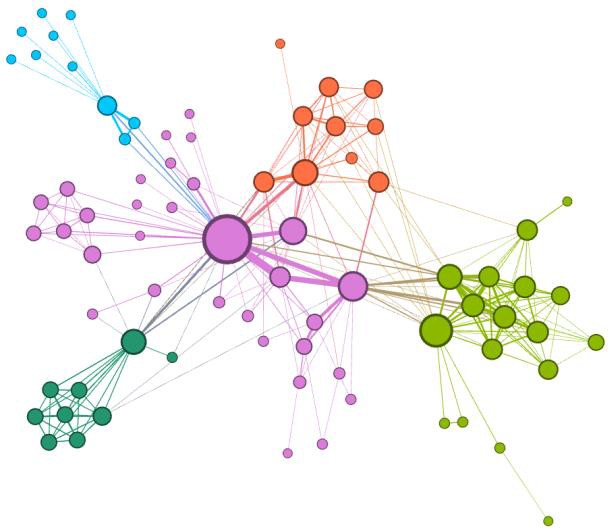 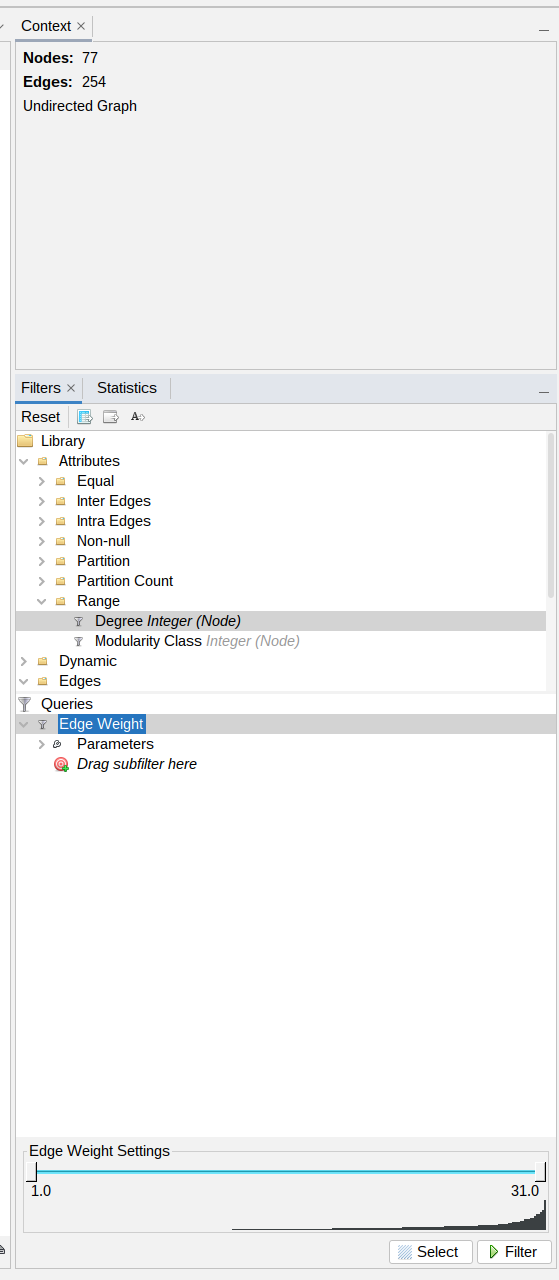 Filtering nodes and edges
Nodes and edges can be filtered based on their attributes to provide clearer visualization
Examples of filter options are: node degree, edge weight, modularity class
To create a filter, go to the Filters menu, select a filtering option and an attribute, for example, Edge Weight
Adjust the filter to include the range of interest and click on the Filter button
To stop the filter and revert back, click on Stop
Multiple filters can be combined to create complex queries
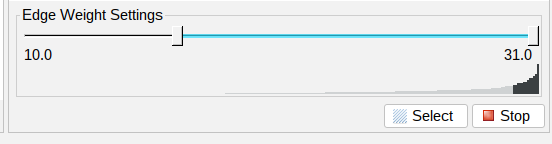 Network statistics
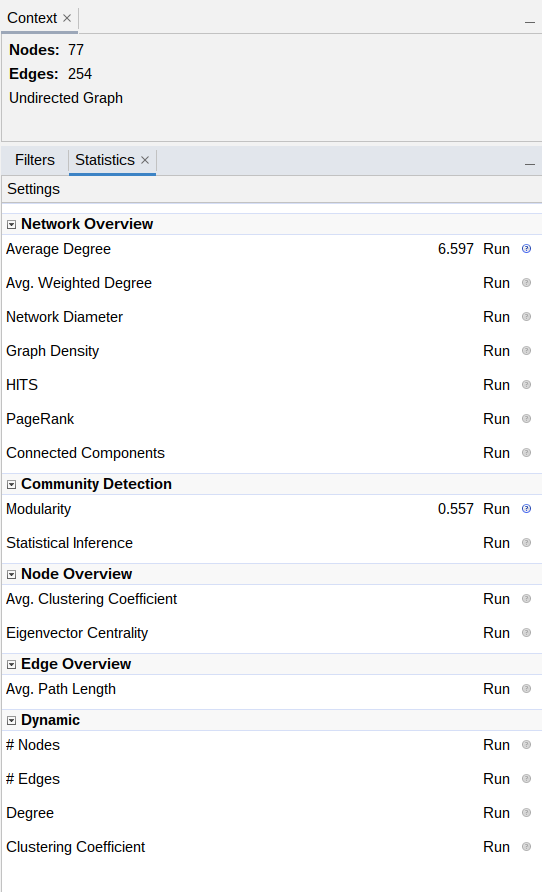 Degree – the number of edges incident to a node (in/out degree available for directed graphs)
Betweenness centrality – the number of shortest paths from all nodes to all other nodes that pass through that node
Closeness centrality – sum of the shortest paths from a node to all other nodes
Eccentricity – the greatest distance between a node and any other node in the network
Diameter – the longest shortest path between any
nodes
Many other metrics are available, and even more can be loaded as plugins
Data Table
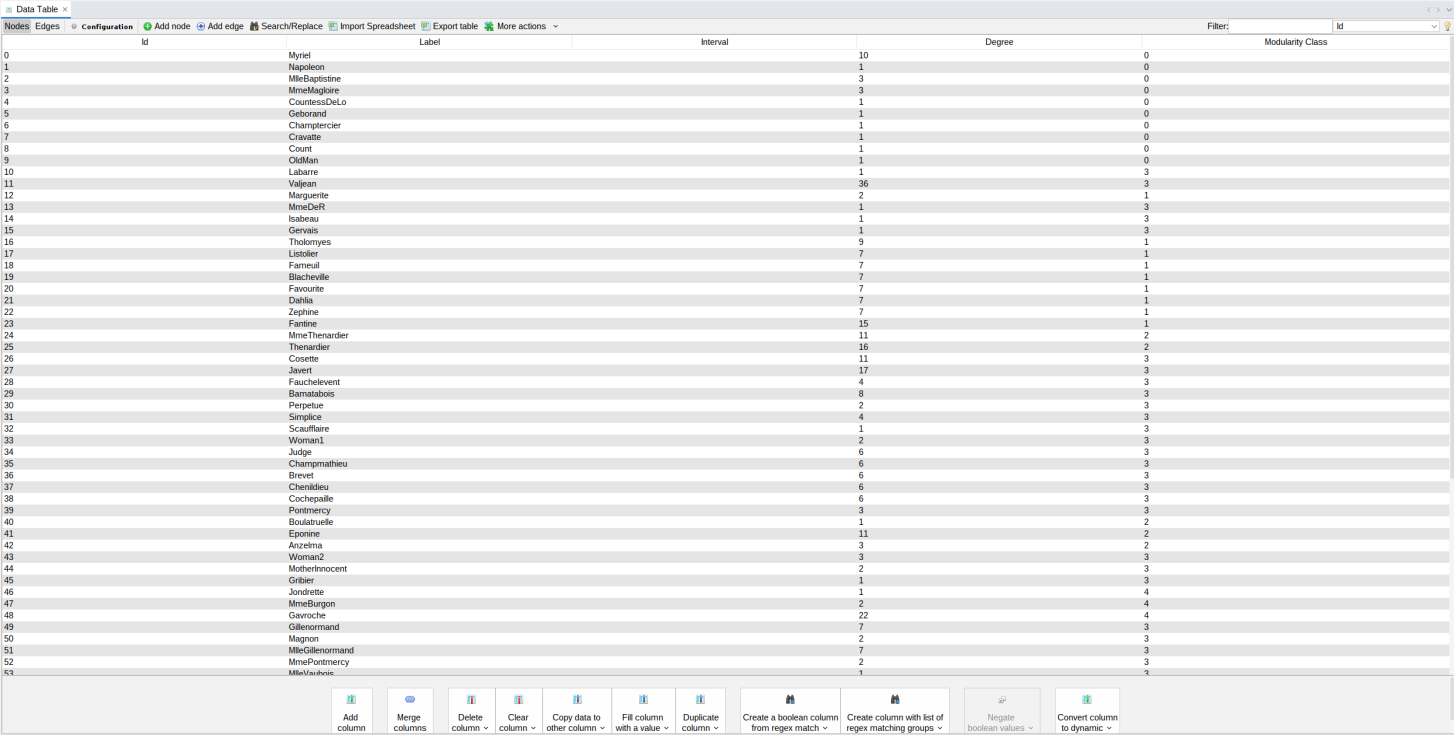 A table view of the data can be seen in the Data Table menu
Data can be edited
Nodes and edges can be created or deleted
Can import data from spreadsheets
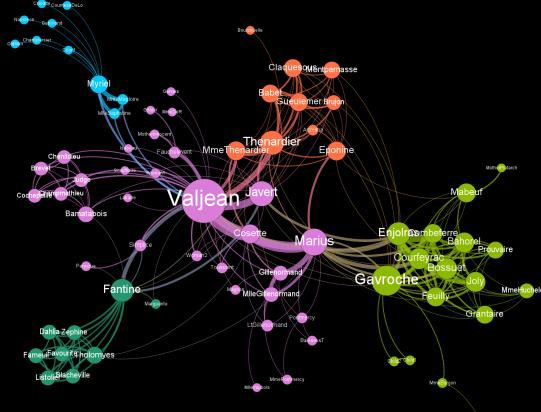 Rendering a graph to export
Dark background
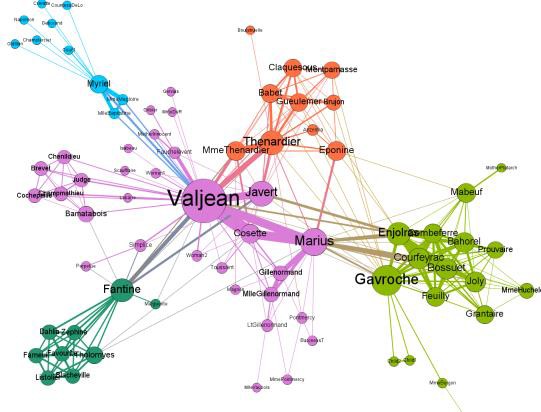 The Preview menu allows you to do some final
adjustments to the final product
Default presets are available, custom presets can be created
Possible adjustments: show node labels, draw borders, show edges, define edge shape (straight/curved), etc.
Remember to click on Refresh to update the preview
To export the figure go to File > Export > SVG/PDF/PNG...
For publication, export vector images such as SVG and
PDF
Default straight
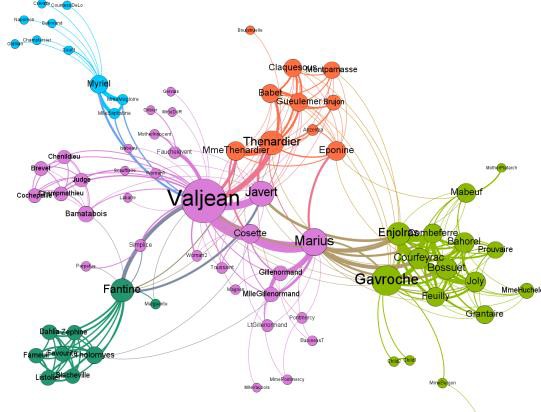 Default curved
PDF
SVG
PNG
CSV
GDF
GEXF
GML
GraphML
UCINET DL
Pajek NET
Netdraw VNA
Spreadsheet
Export Formats - Gephi
Import the network – remember to check if the inferred parameters
are correct (e.g., directed/undirected networks)
Import
Compute the desired attributes from the Statistics menu (degree, centrality, modularity, etc.)
Attributes
Gephi workflow
Apply the Appearance options based on the attributes
Appearance
Filter out nodes and edges to clear the clutter and highlight the important aspects of the network
Filter
Export
Export the result (either as a figure or as structured data)
Plugins
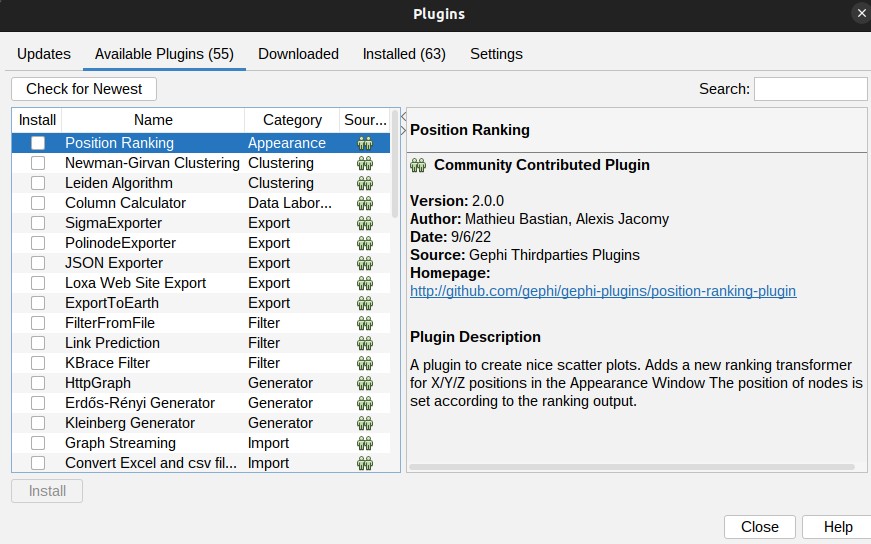 A number of plugins are available for Gephi
These can be found and installed in Tools > Plugins
References
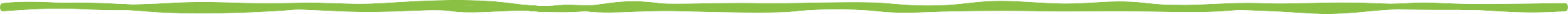 Bastian, Mathieu, Sebastien Heymann, and Mathieu Jacomy. "Gephi: an open source
software for exploring and manipulating networks." ICWSM 8 (2009): 361-362.
Cherven, Ken. Network graph analysis and visualization with Gephi. Packt Publishing Ltd,
2013.
Cherven, Ken. Mastering Gephi network visualization. Packt Publishing Ltd, 2015..
Gephi additional tutorial slides are available at: https://www.slideshare.net/GraceBenefield/basics-gephi-tutorial
More publications are listed at: https://gephi.org/users/publica
Khokhar, Devangana. Gephi Cookbook. Packt Publishing Ltd, 2015
Sample Gephi datasets are available at: https://github.com/gephi/gephi/wiki/Datasets
Exercises
Exercise 1
In this exercise you will:
Review network statistics in Gephi
Practice setting up network analysis using different metrics
Task: Compute three measures for each of the following networks:
Dolphins Social Network in New Zealand:	http://www- ersonal.umich.edu/~mejn/netdata/dolphins.zip
Erdős Collaboration Network: http://vlado.fmf.uni- lj.si/pub/networks/data/
Exercise 2
Using the following networks (five in total), compute the attributes
https://snap.stanford.edu/data/oregon1.html
https://snap.stanford.edu/data/oregon2.html
https://snap.stanford.edu/data/email-Enron.html
Exercise 3
Review the layout algorithm and visualization parameters for the following networks, then, create a publication quality vector image (SVG/PDF) for them
http://vlado.fmf.uni-lj.si/pub/networks/data/ucinet/ucidata.htm#zachary
http://www-personal.umich.edu/~mejn/netdata/
http://snap.stanford.edu/data/amazon0302.html